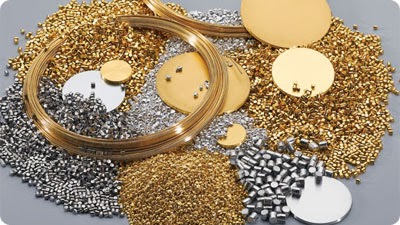 Металлы. Урок –игра.
Учитель химии ГБОУ НПО ПУ №22 МО
г. Сергиев Посад   Лысенкова О.В.
Конкурс 1: «Вопрос – ответ».
В течении 1 минуты я буду задавать 15 вопросов. За один правильный ответ 1 балл. Можно вопрос пропустить, а затем вернутся к нему, если останется время.
Конкурс 2:   «Кто быстрее».
Все металлы получают из руд. Все они имеют химические названия, но в процессе истории сохранились исторические названия. Давайте вспомним их.
Ведущий показывает историческое название. Команды должны поднять карточку с формулой. За правильный ответ 1 балл. Число правильных ответов подсчитывает жури.
Каменная соль
NaCl
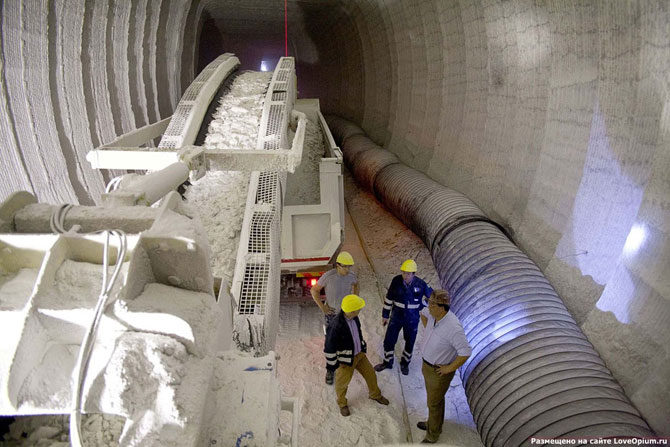 Натривая селитра
NaNO3
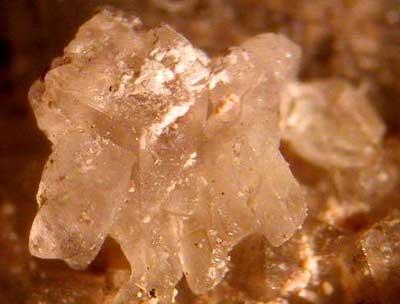 Негашеная известь
CaO
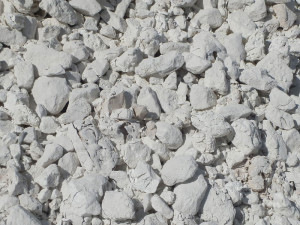 Мел
CaCO3
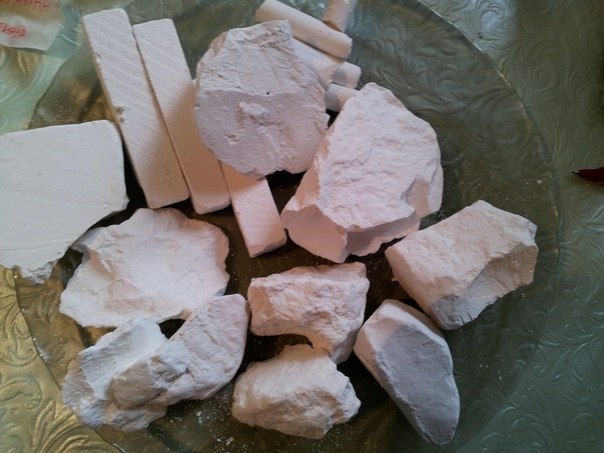 Киноварь
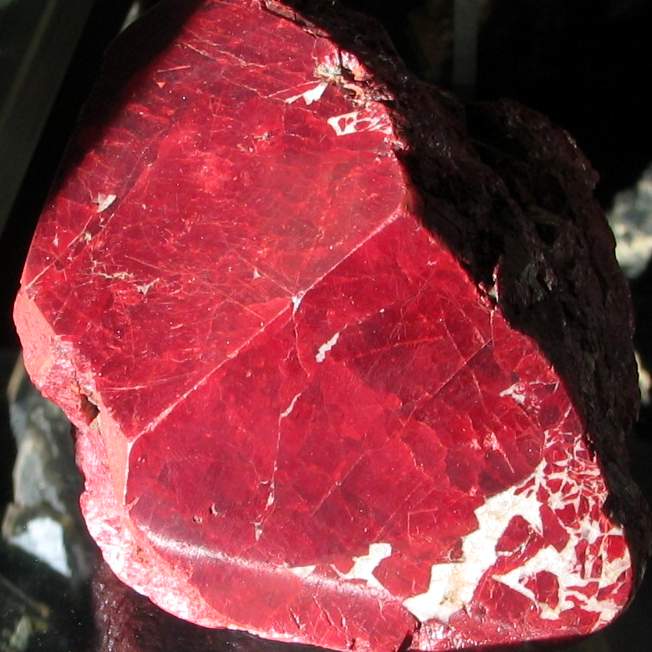 HgS
Цинковая обманка
ZnS
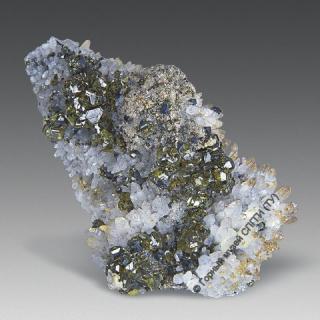 Медный блеск
CuS
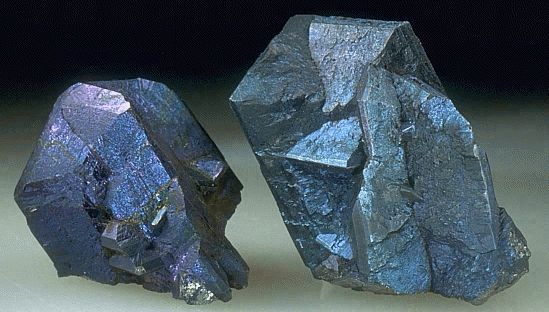 Рутил
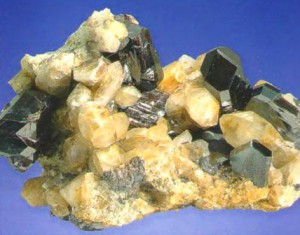 TiO2
Хромистый железняк
Fe( CrO2)2
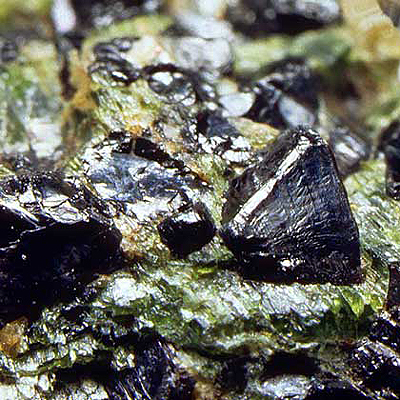 Медный колчедан
(CuFe)S2
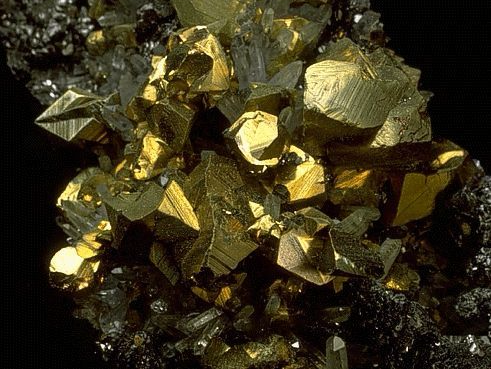 Конкурс 3: «Заморочки из бочки»
Номер вопроса представители команд вытаскивают из мешочка. На обдумывание и обсуждение вопроса дается 30 секунд. Если команда ответила неправильно на вопрос, на него может ответить другая команда. За правильный ответ 2 балла. Время засекают помощники, очки подсчитывают жюри.
Конкурс 4:  «Химические реакции».
Необходимо закончить уравнения реакций.
 За каждое правильно написанное уравнение 1 балл. 
Время выполнения 3 минуты.
 Не забудьте расставить коэффициенты.
Fe2O3 + C
Fe3O4 + CO
NiO + Al 
CrCl3 + Mg 
MgSO4 + Cu
Конкурс 5:  «Конкурс капитанов».
К доске выходят капитаны. 
На доске находится таблица с названиями сплавов и номерами. 
Капитаны должны на вопрос, поднять номер таблички с правильным ответом.
 За правильный ответ 1 балл. 
Время на обдумывания 5 секунд.
Конкурс 6: «Загадочный конкурс».
Команде задается загадка. Если команда не ответила, право ответа передается другой команде. 
За правильный ответ команда получает 2 балла. Чтобы узнать номер загадки представитель команды вытаскивает номер бочонка из мешочка.
Время на обдумывания 15 секунд.
Конкурс7: « Творческий».
На любую тему в течение 5 минут составить небольшой рассказ. 
Помощники засекают  время. 
За рассказ команда может получить 5 баллов.
    ТЕМЫ:
 1. Зачем нужны металлы человечеству?
 2. Вредные и полезные металлы.